Funkce MAX a MIN
Pokud například potřebujeme určit největší či nejmenší číslo z dlouhé řady čísel, můžeme použít funkci MAX či MIN.
Funkce MAX – vrátí maximální hodnotu v dané oblasti
Funkce MIN – vrátí minimální hodnotu v dané oblasti
Zápis vzorce MAX
=MAX(B3:B7)

Zápis znamená, že projde všechny buňky v oblasti B3 až B7 a zapíše nejvyšší nalezenou hodnotu.
Zápis vzorce MIN
=MIN(C2:C8)

Zápis znamená, že projde všechny buňky v oblasti C2 až C8 a zapíše nejnižší nalezenou hodnotu.
Cvičení č.1
Přepište si tabulku podle vzoru. 
Do buněk E8 a E9 společně zadáme funkce MAX, MIN pro určení nejvyšší a nejnižší hodnoty výšky.
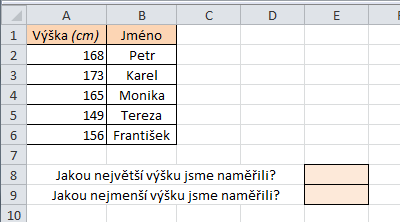 Postup
Do buňky E8 vložíme funkci MAX.          Zápis:  =MAX(A2:A6)
Do buňky E9 vložíme funkci MIN.           Zápis: =MIN(A2:A6)
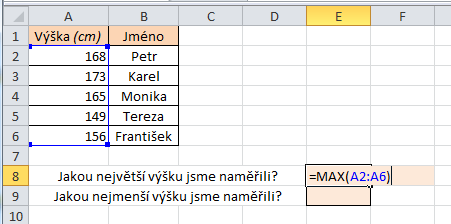 Řešení
Po správném zadání vzorců získáme výsledek:
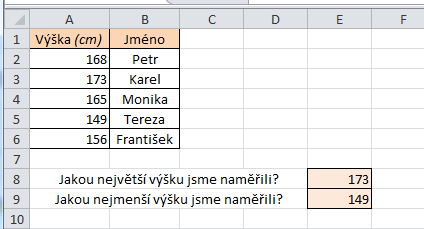 Cvičení č.2
Pokud budu chtít najít jméno žáka s nejvyšší a nejnižší výškou, napomůže mi funkce SVYHLEDAT.
Připravíme si další dva řádky podle vzoru:
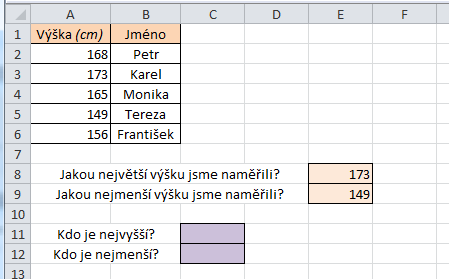 Funkce SVYHLEDAT
Zápis:
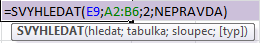 Typ:
PRAVDA – přibližná shoda, hodnoty v prvním sloupci tabulky musí být seřazeny vzestupně
NEPRAVDA – najde jen přesnou shodu
Postup
Do buňky C11 vložíme funkci SVYHLEDAT
Zápis:   =SVYHLEDAT(E8;A2:B6;2;NEPRAVDA)
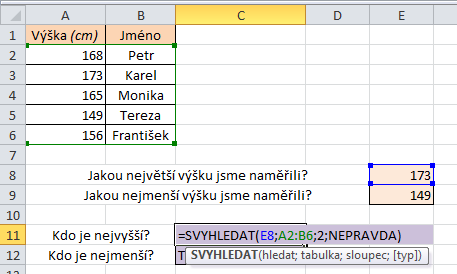 Postup
Do buňky C12 vložíme opět funkci SVYHLEDAT
Zápis:   =SVYHLEDAT(E9;A2:B6;2;NEPRAVDA)
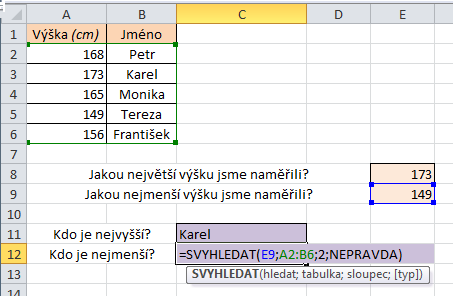 Řešení
Po správném zadání vzorců se nám budou zobrazovat správná jména:
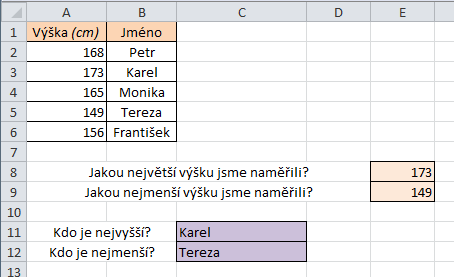 Cvičení č.3
V tabulce přepište některé údaje uvádějící výšku.
Zkontrolujte, zda se správně aktualizovali hodnoty pod tabulkou.
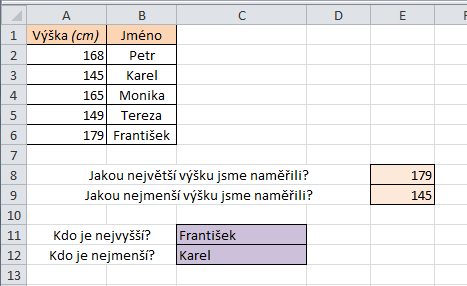 Příklad:
Zdroje
Literatura:
VANÍČEK, Jiří. Informatika pro základní školy a víceletá gymnázia 2. díl. Brno: CP Books, 2005, ISBN 80-251-0630-6.
Obrázky:
Vlastní, snímky obrazovky aplikace Excel systému Microsoft Office 2010.